Херсонський державний університет
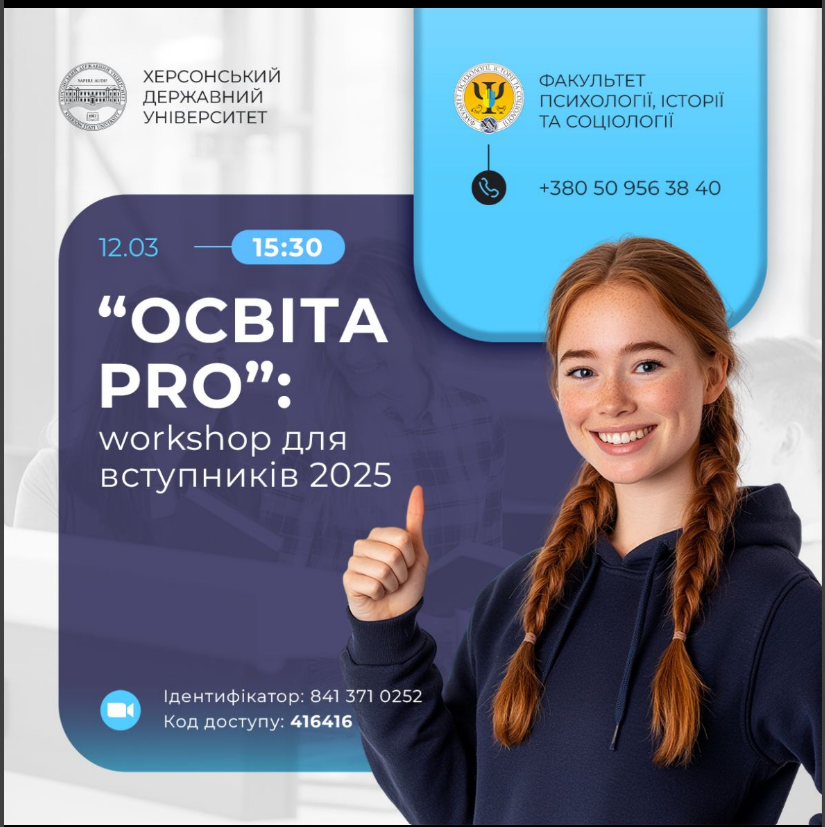 Контактна інформація приймальної комісії ХДУ:
Фактична адреса: вул. Шевченка, 14, Івано-Франківськ, Івано-Франківська область, 76000
Юридична адреса: вул.Університетська, 27, Херсон, Херсонська область, 73000
моб. тел. +38(096)-613-05-16, +380684462993 (viber, telegram)mail: EntranceExamination@ksu.ks.ua
сайт: https://www.kspu.edu/Entrant/SelectionCommittee.aspx
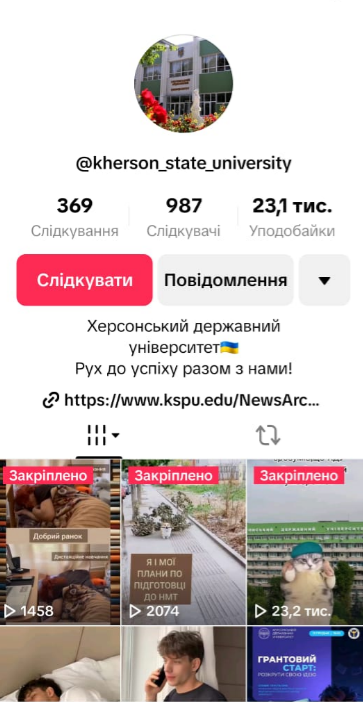 Сторінка Приймальної комісії 
в ФБ
https://www
.facebook.com/abiturientKSU
телеграм-канал Абітурієнти ХДУ 2025 https://t.me/abiturientKSU2025
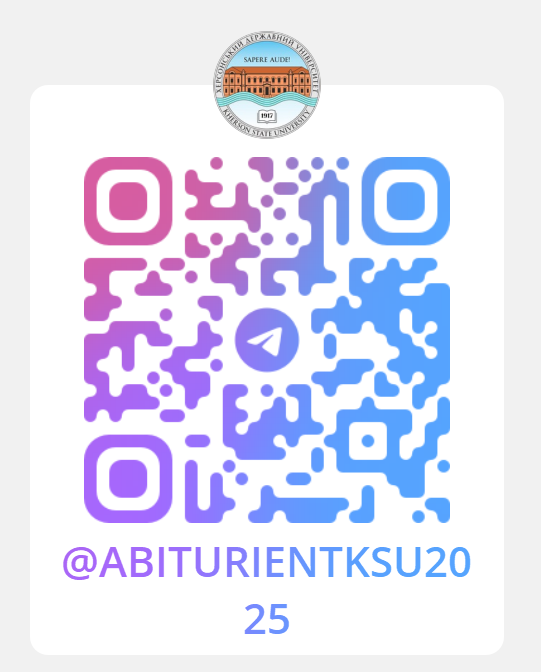 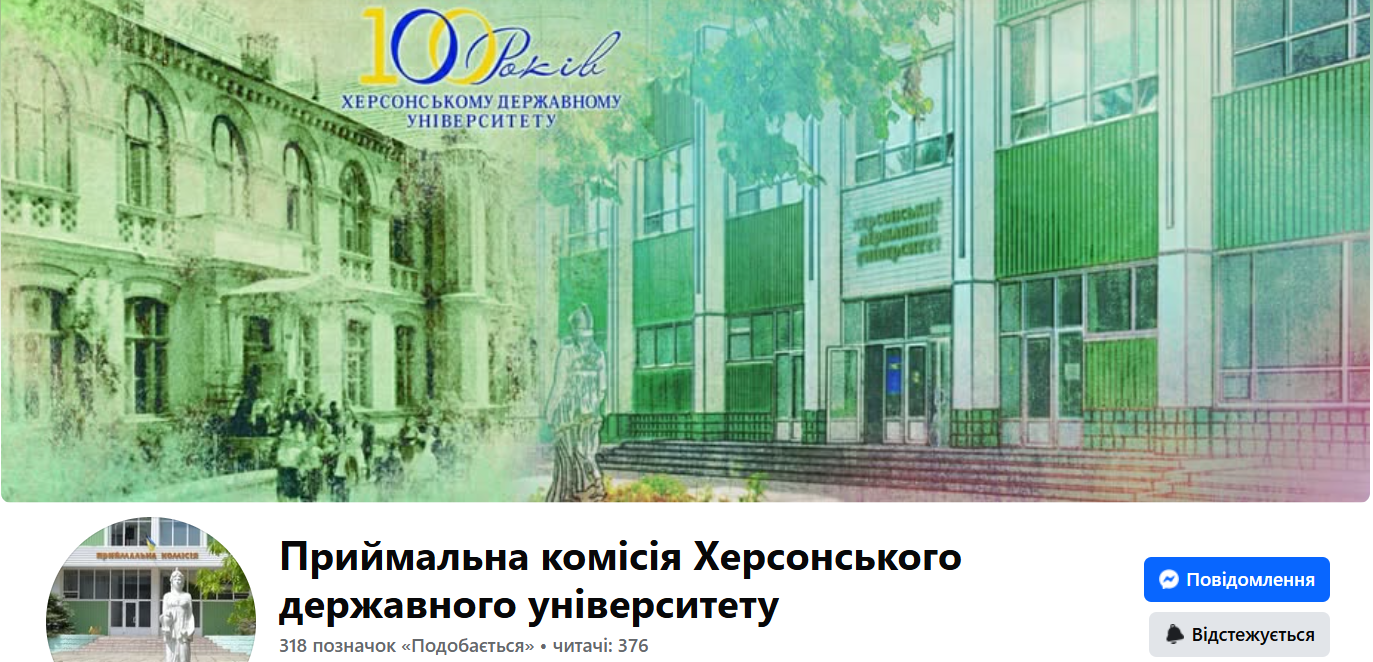 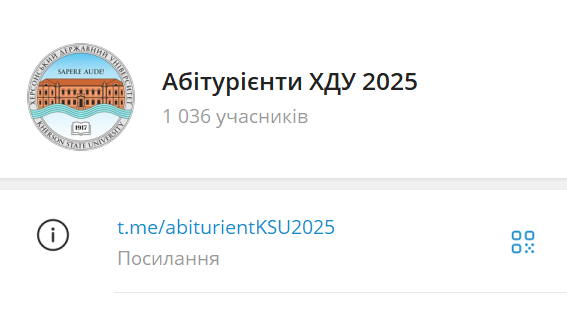 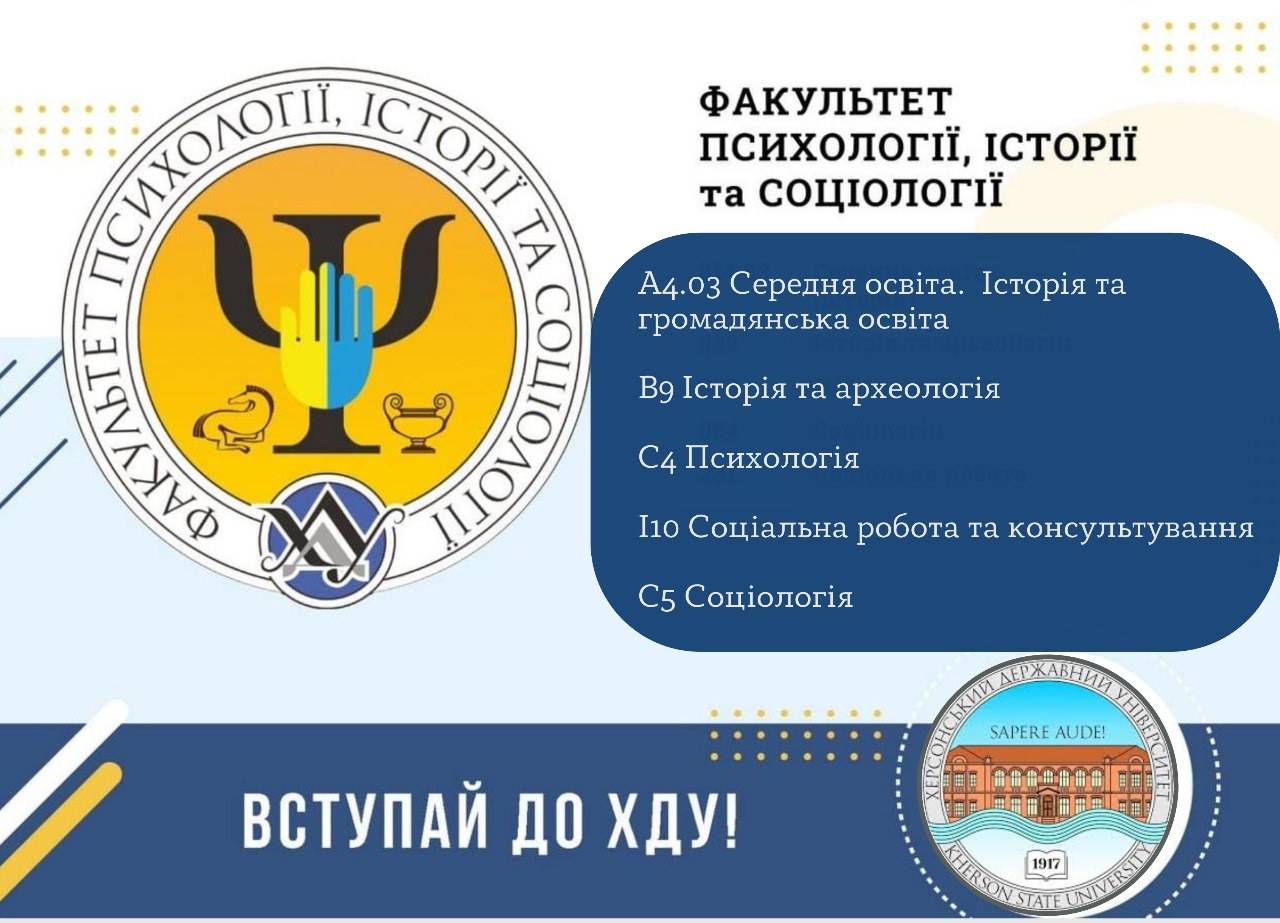 Херсонський державний університет
Електронні ресурси ХДУ: KSU-online, KSU-24
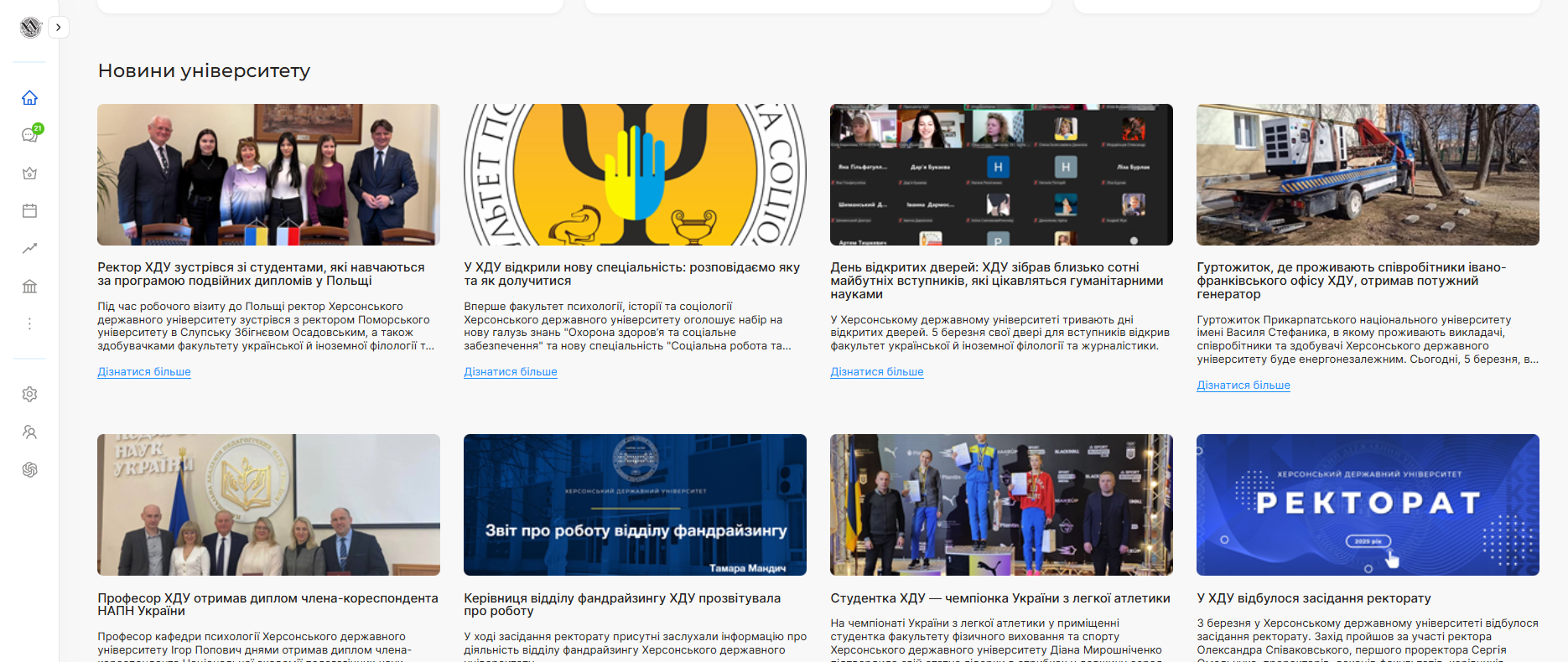 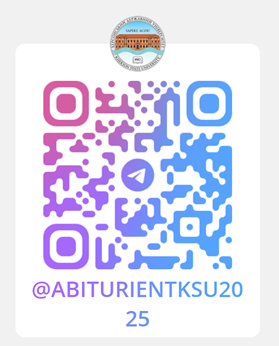 Посилання на реєстрацію через групу в ТГ
https://t.me/abiturientKSU2025
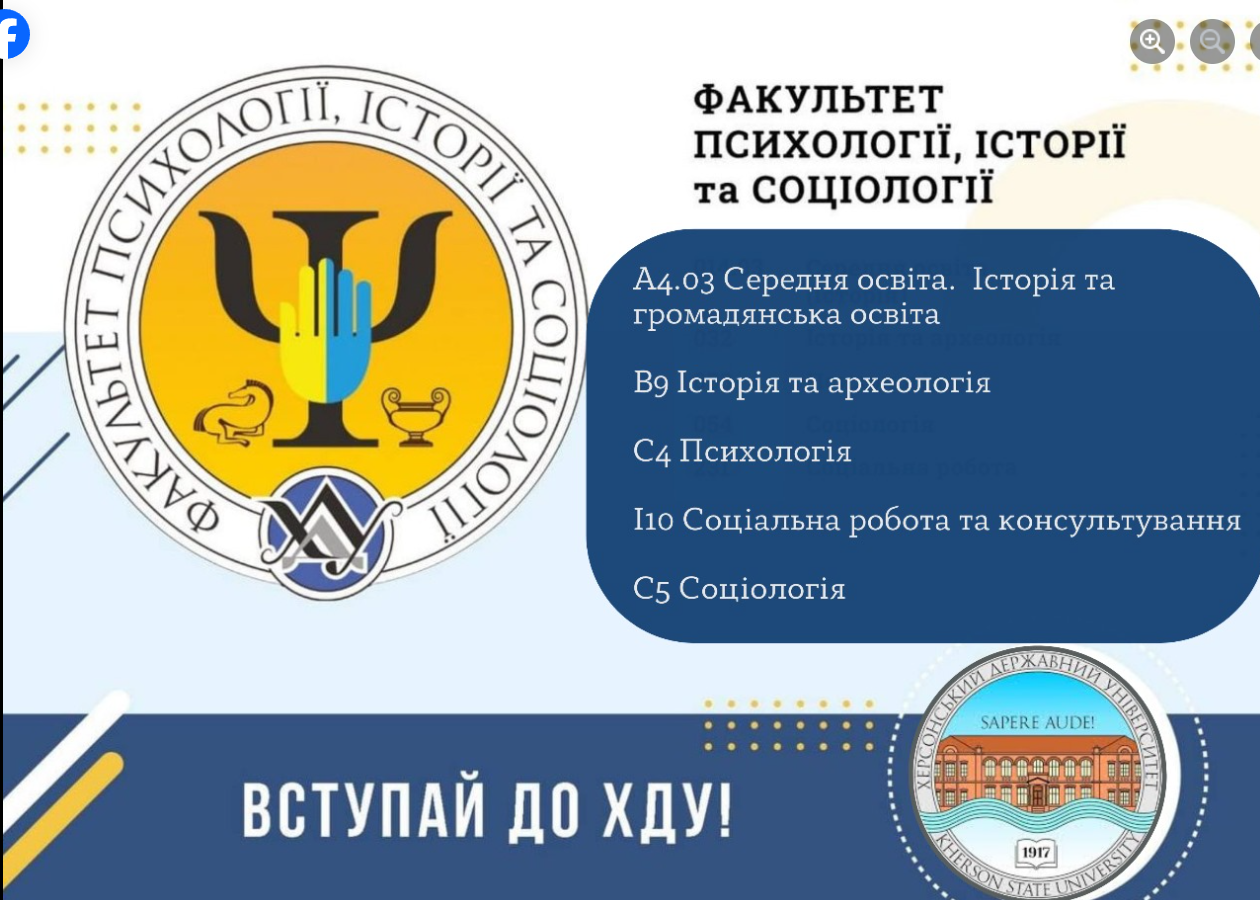 Соціальні мережі ФПІС
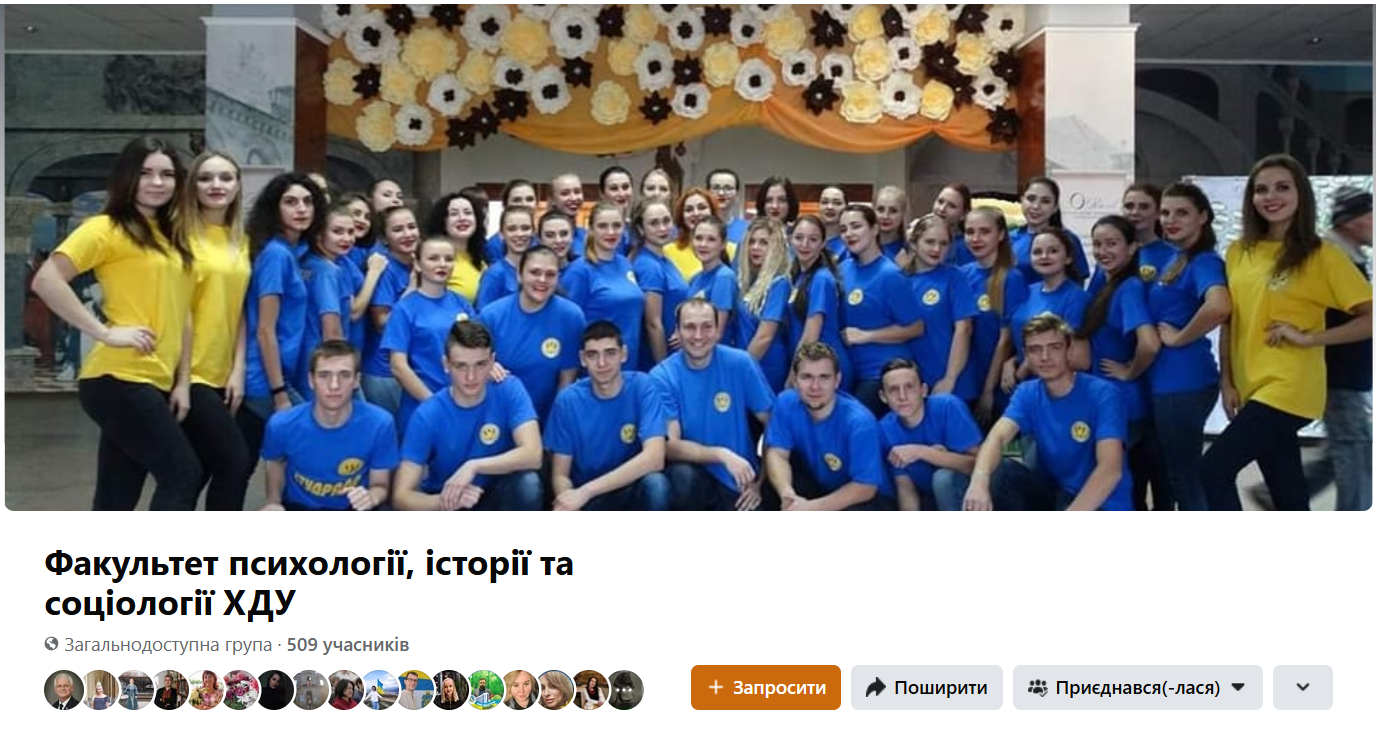 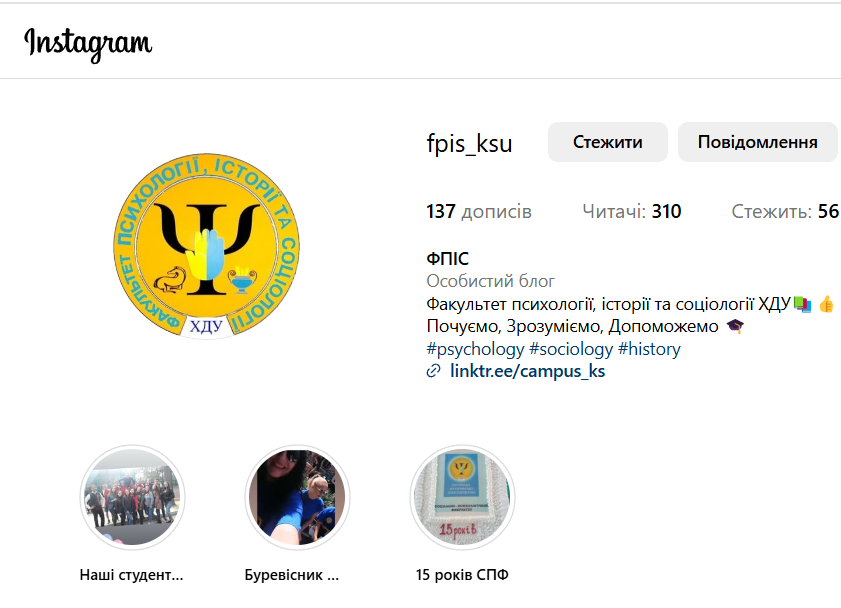 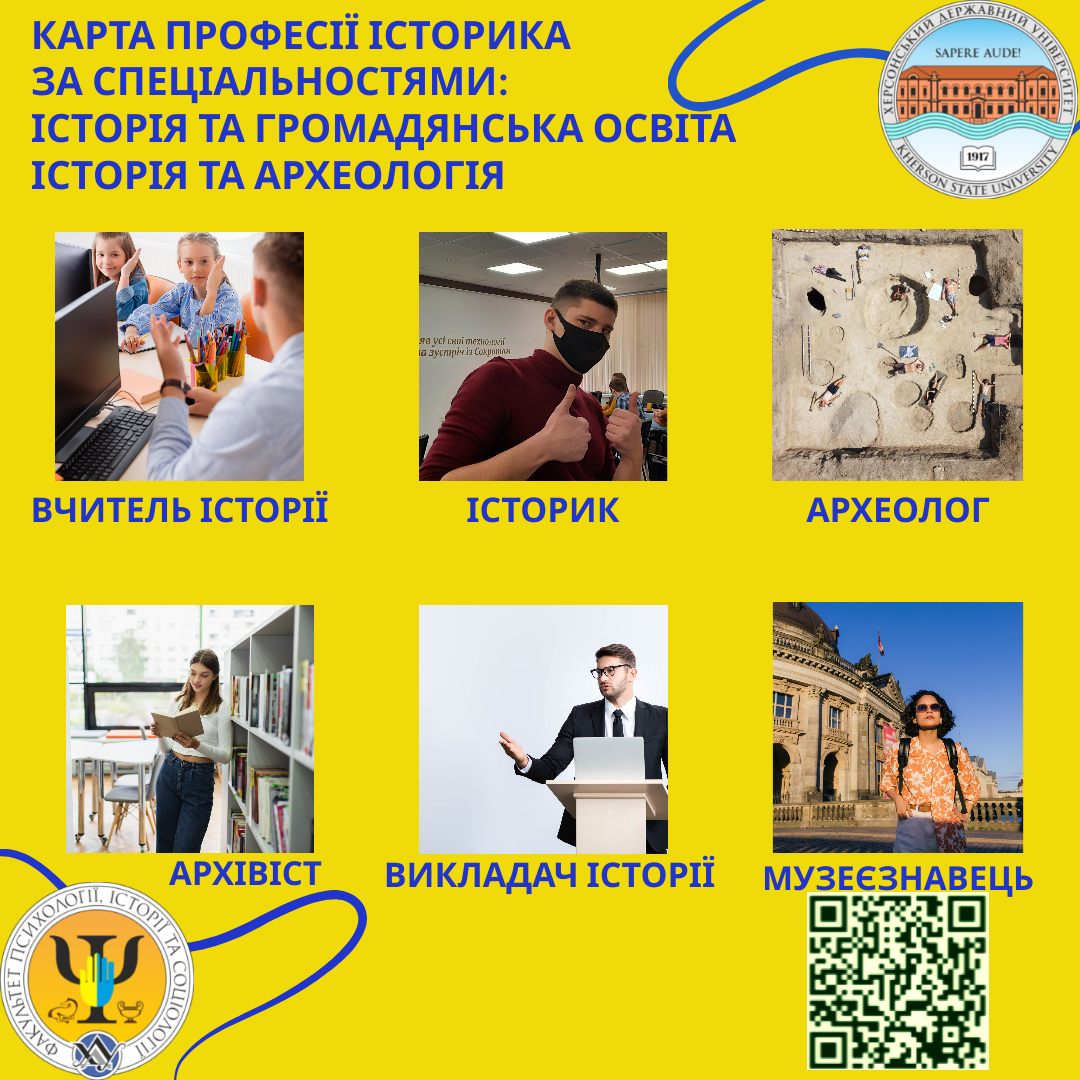 Спеціальність 
Соціологія
ЗАПРОШУЄМО НА НАВЧАННЯза новою спеціальністю І10. Соціальна робота та консультування
Спеціальність Психологія
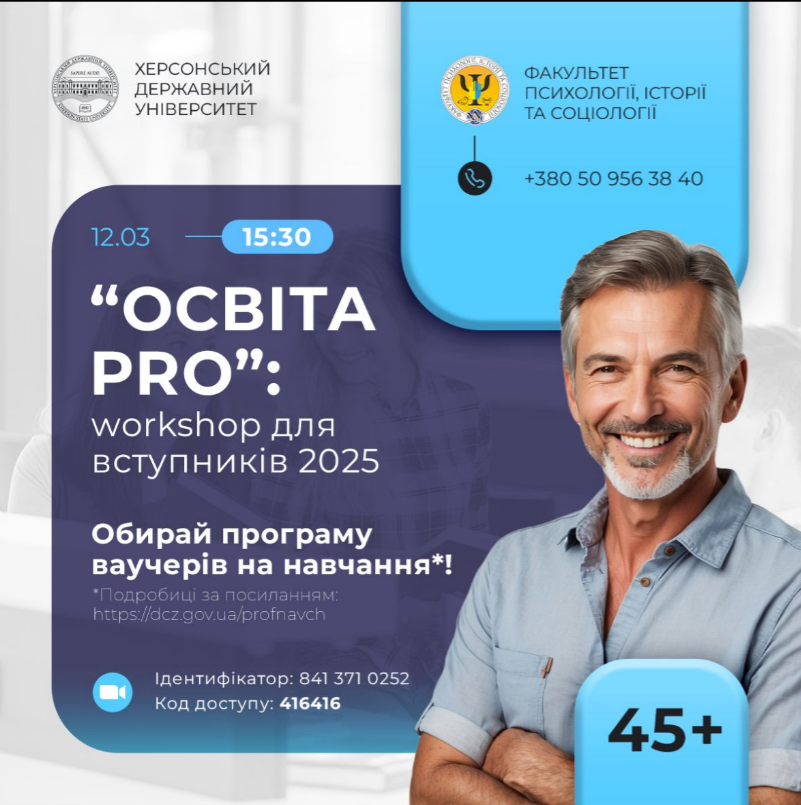 Освіта 45+Посилання на сайт Державної служби зайнятості: https://www.dcz.gov.ua/profnavch/voucher
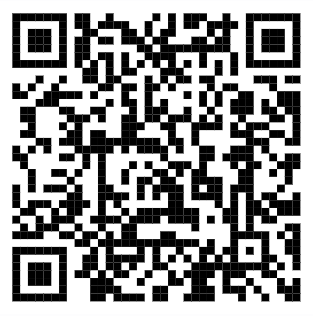